Erasmus+KA122Mgr. Andrea Kovačová
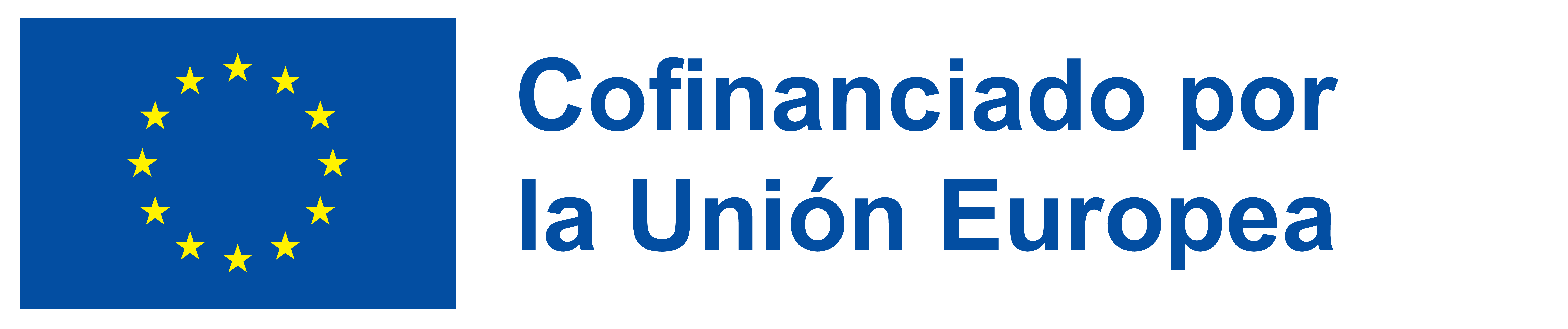 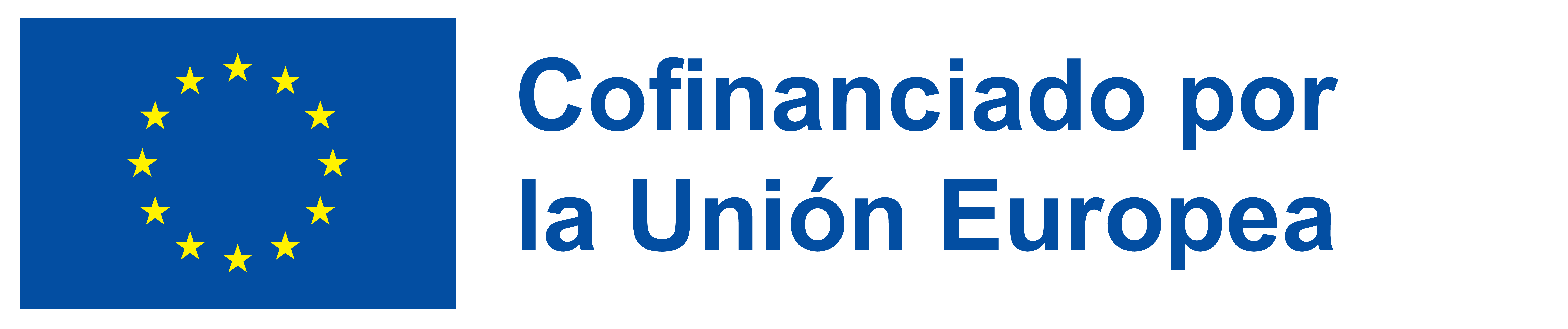 ¿Cómo nos enteramos de los proyectos de Erasmus+ ?
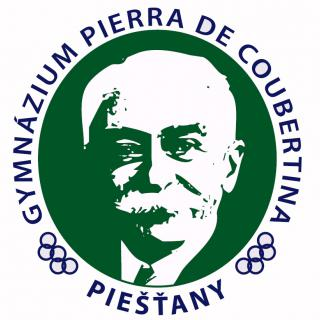 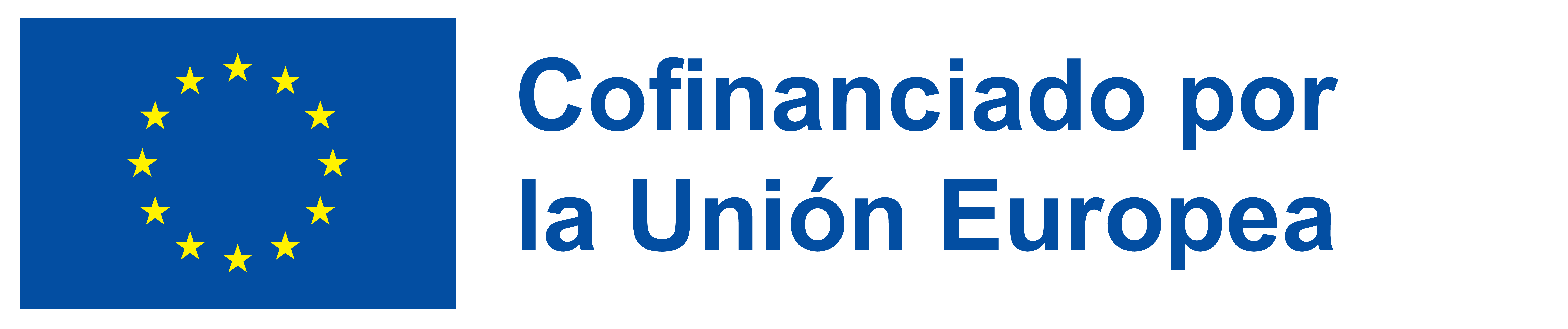 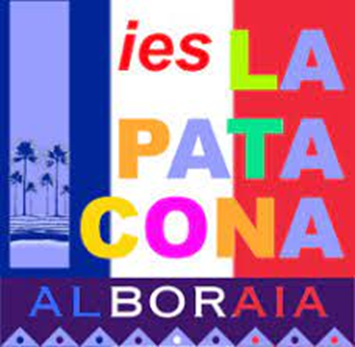 LAS PARTES DEL PROYECTO:

1. La movilidad de los alumnos – VALENCIA, España
2. El curso para los profesores
español – Málaga, España
inglés – Dublin, Irlanda
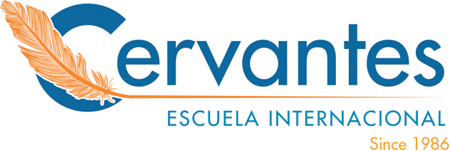 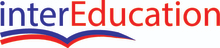 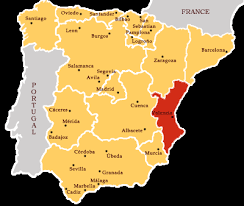 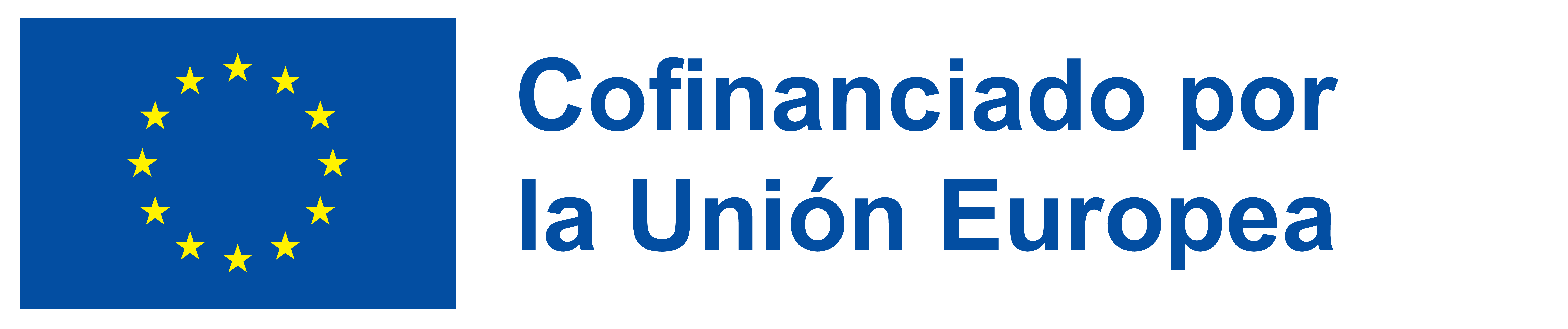 ¿Cómo encontramos al socio con el que realizar la movilidad de los alumnos en España?
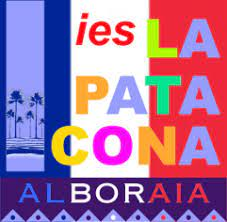 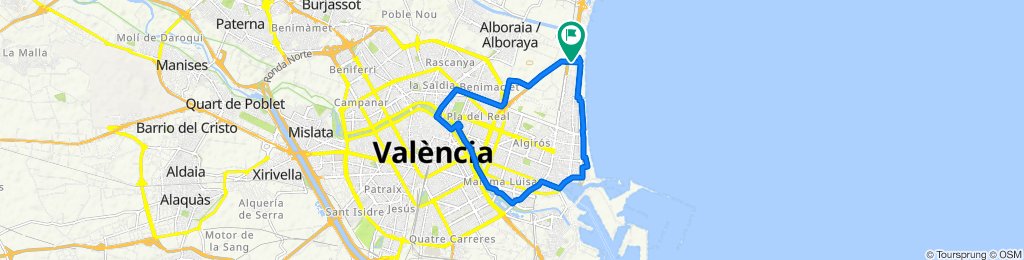 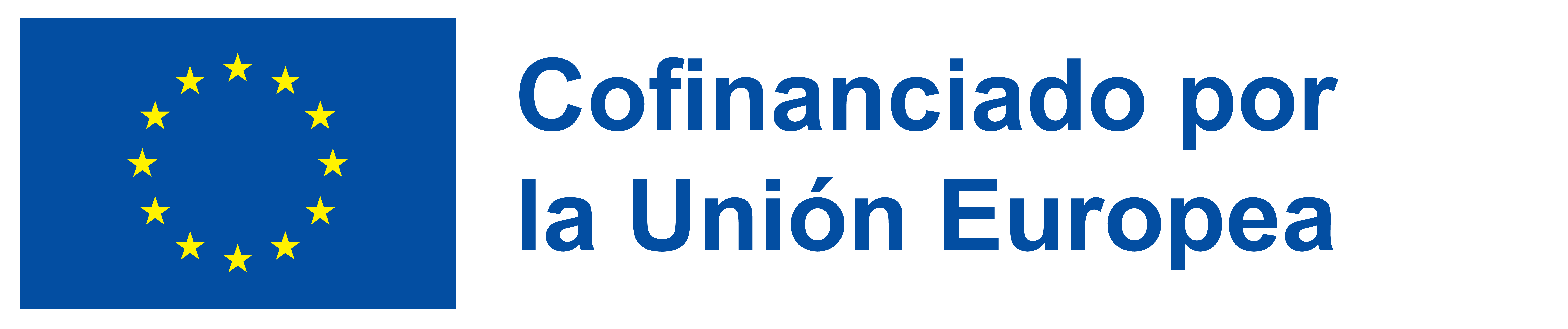 ¿Cómo empezamos la cuenta atrás desde el cero?
https://erasmus-plus.ec.europa.eu/es/resources-and-tools/how-to-apply

CREAR LA CUENTA EN EU LOGIN
https://webgate.ec.europa.eu/cas/eim/external/register.cgi

La guía del programa de Erasmus+
https://erasmus-plus.ec.europa.eu/es/erasmus-programme-guide
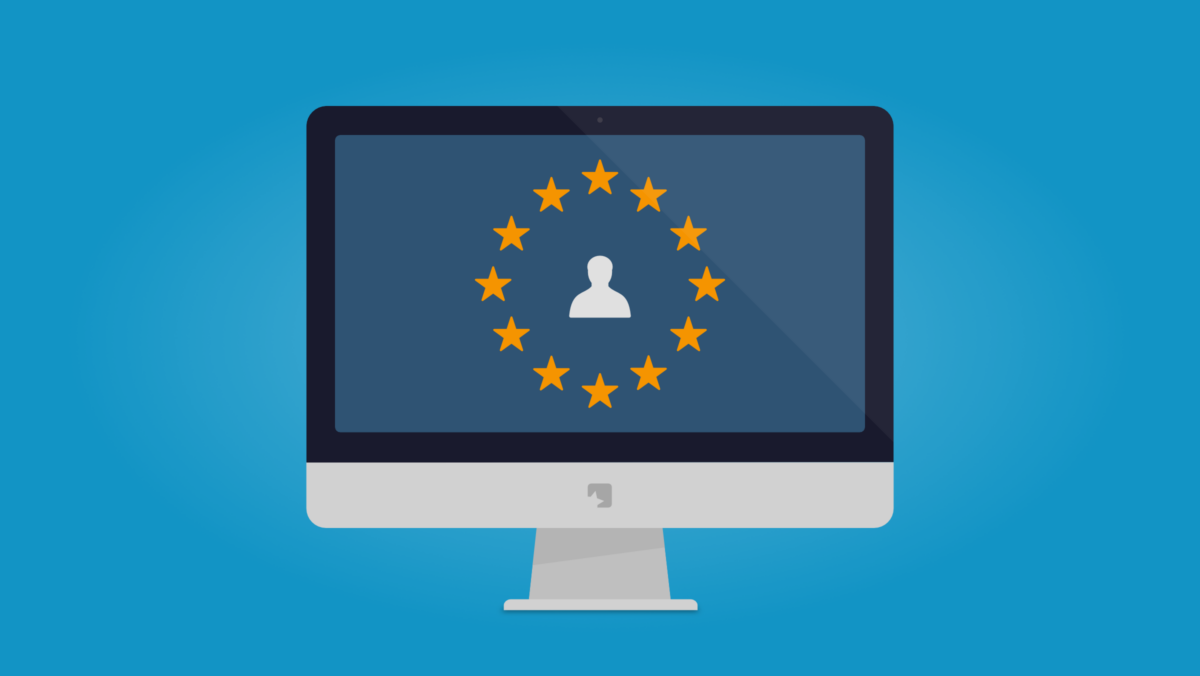 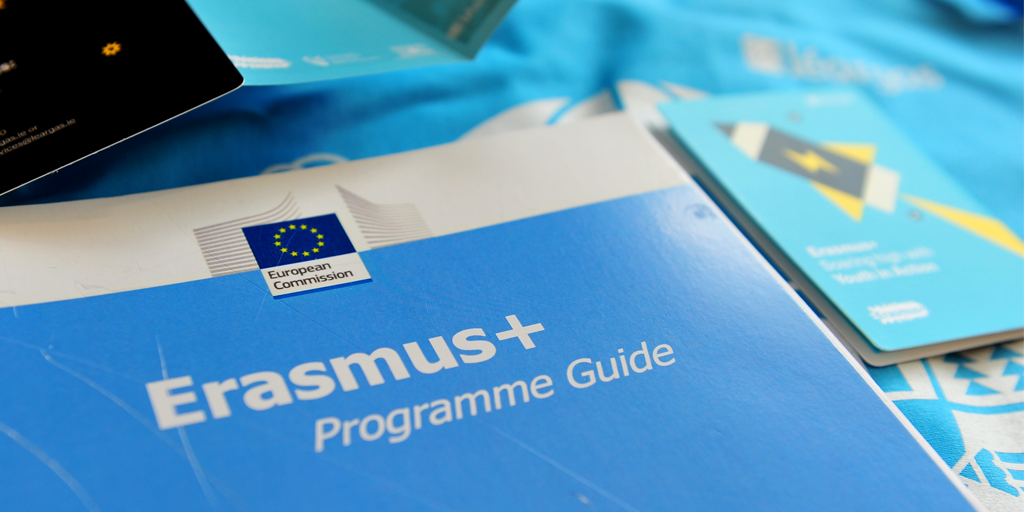 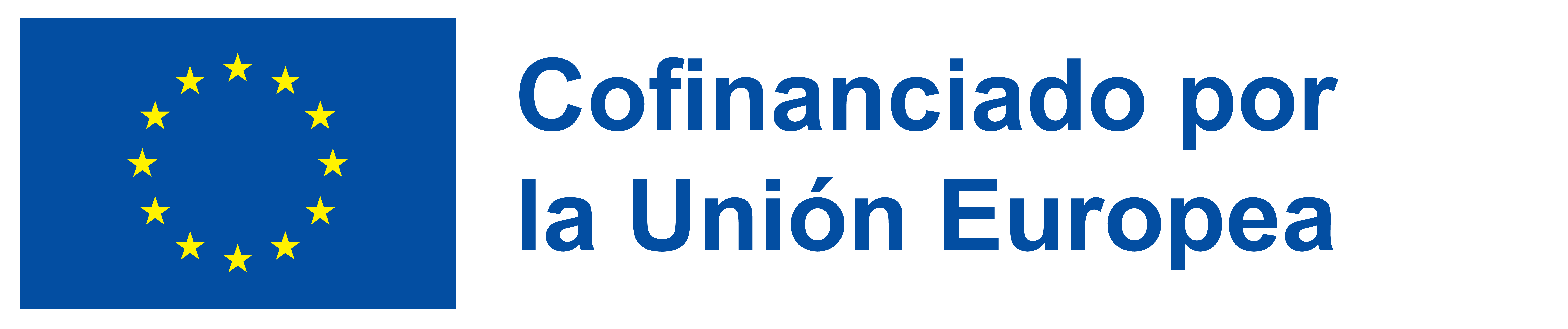 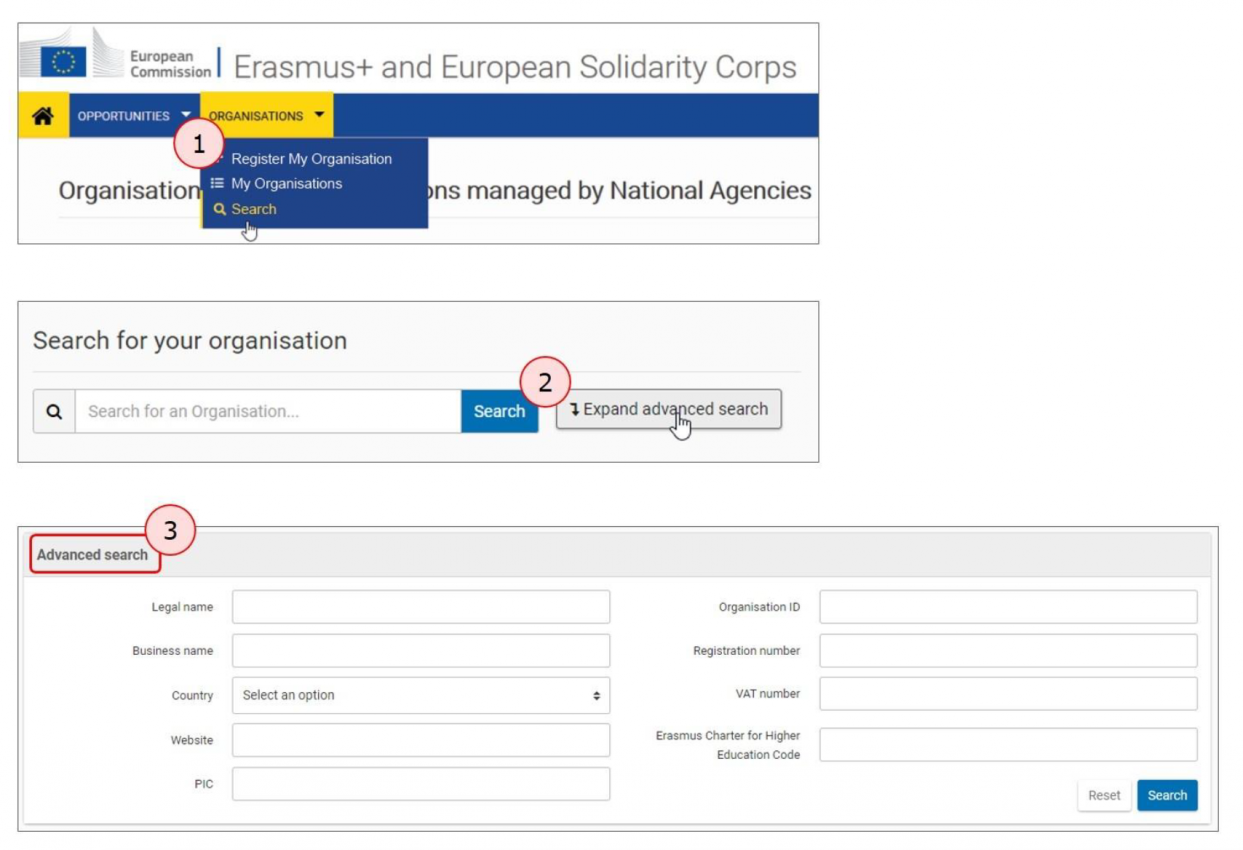 ELABORACIÓN DEL PROYECTO
¿Cómo rellenar la solicitud online?
- contactar a la persona que está asignada para ayudar con los proyectos de Erasmus+
Paso por paso rellenando la solicitud online
Ej. obtener el OID de la organización (instituto) y poner el OID del socio
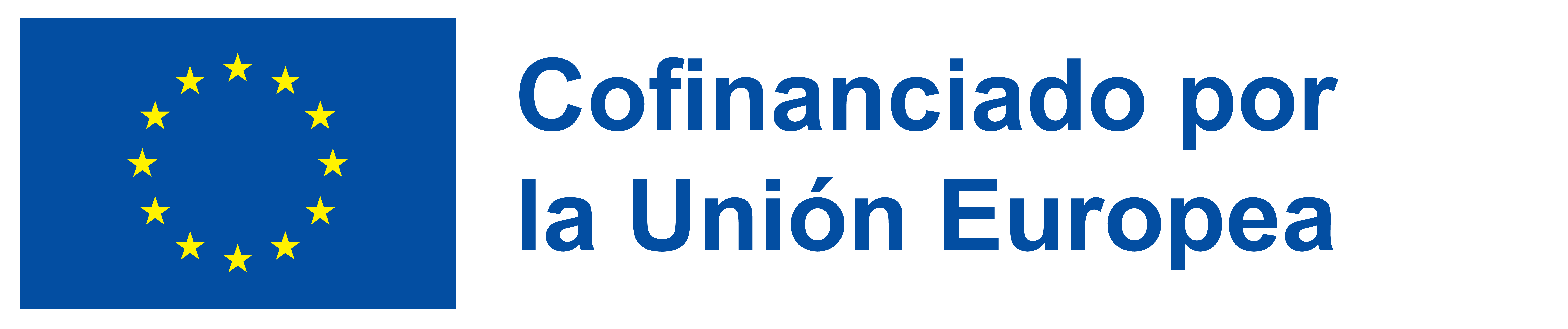 CREACIÓN DEL PROYECTO – la solicitud online
El título del proyecto: EL DESAROLLO DE LAS COMPETENCIAS COMUNICATIVAS
¿Qué tipo de proyecto elegir?
- el proyecto de corta duración de movilidad de Educación Escolar (KA122-SCH)
¿Cuánto va a durar?
- La duración del proyecto (un año)
¿Cómo es vuestro instituto?
- el perfil de alumnos, actividades que hace, etc.
¿Por qué elegir este tema? (explicaciones)
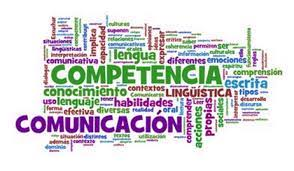 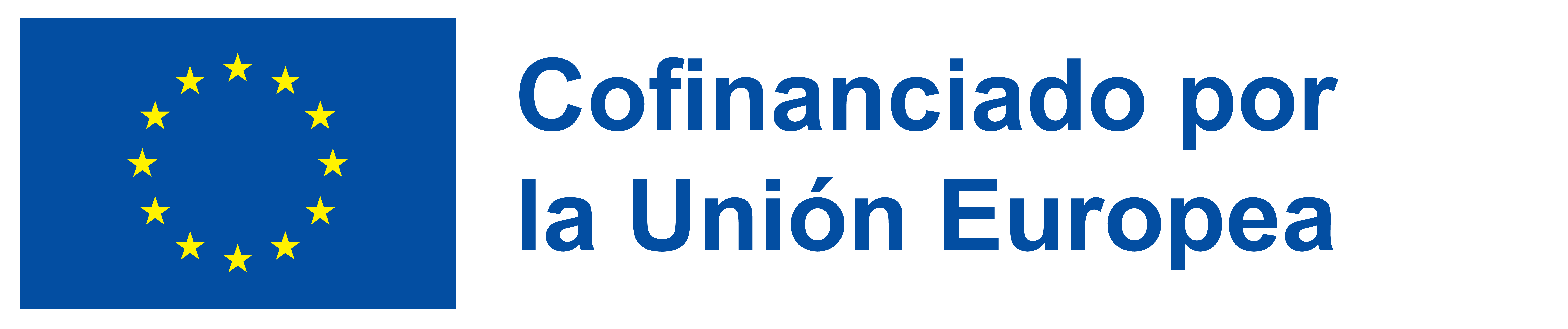 ¿Cómo y por qué habéis elegido las organizaciones de acogida?
Valencia,
Málaga
Dublin



Describir detalladamente los objetivos de cada parte del proyecto
(vinculación a las necesidades de la escuela, evaluación posterior, etc.)
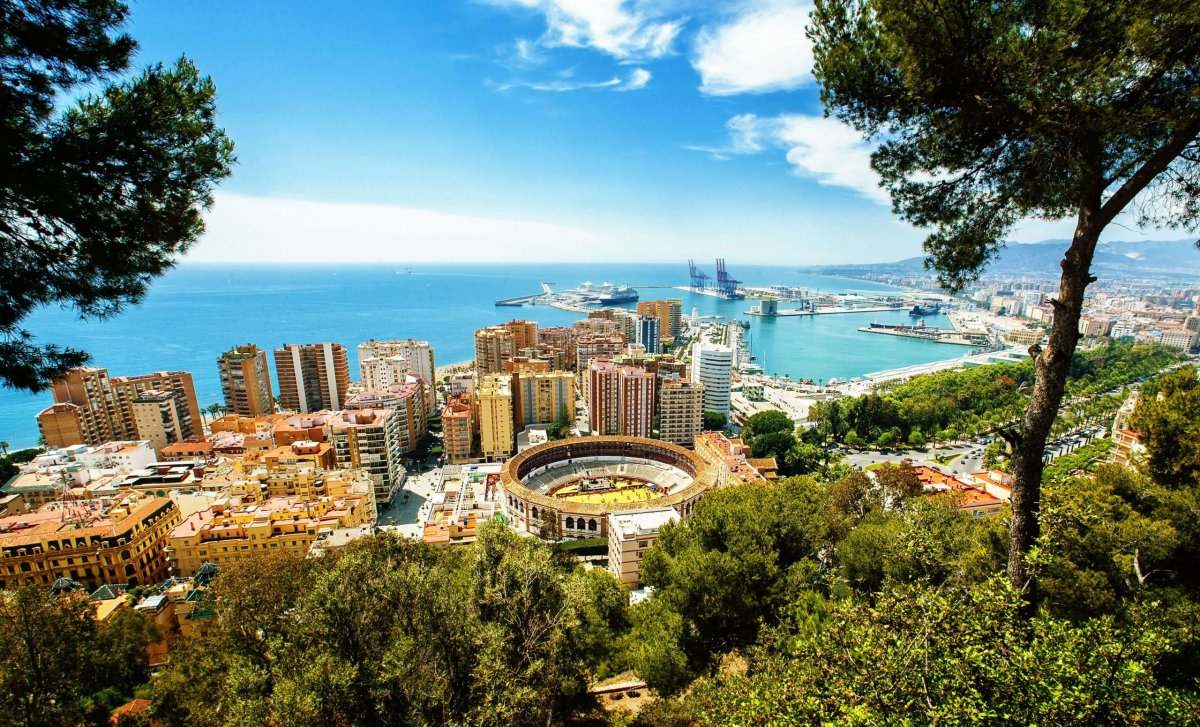 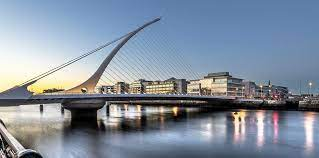 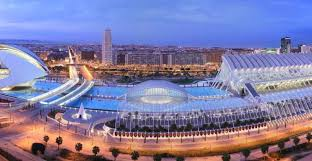 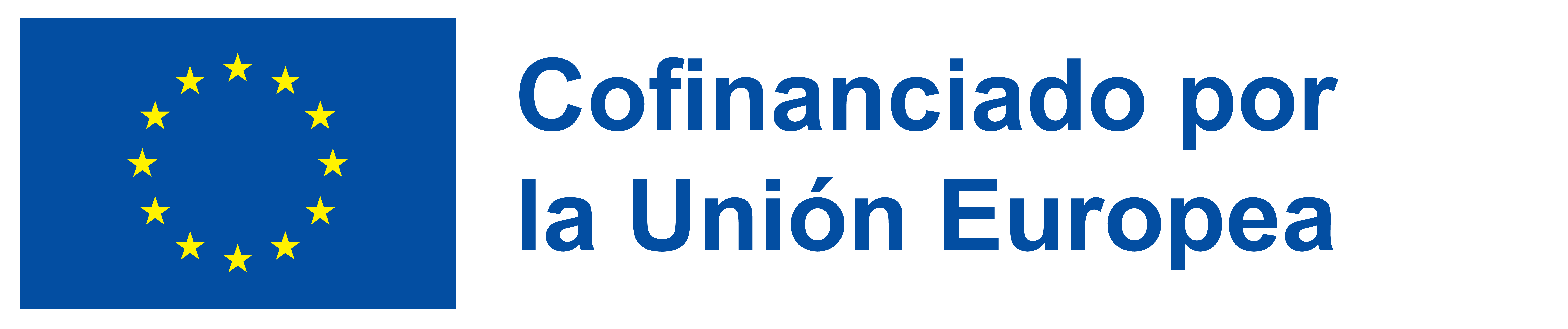 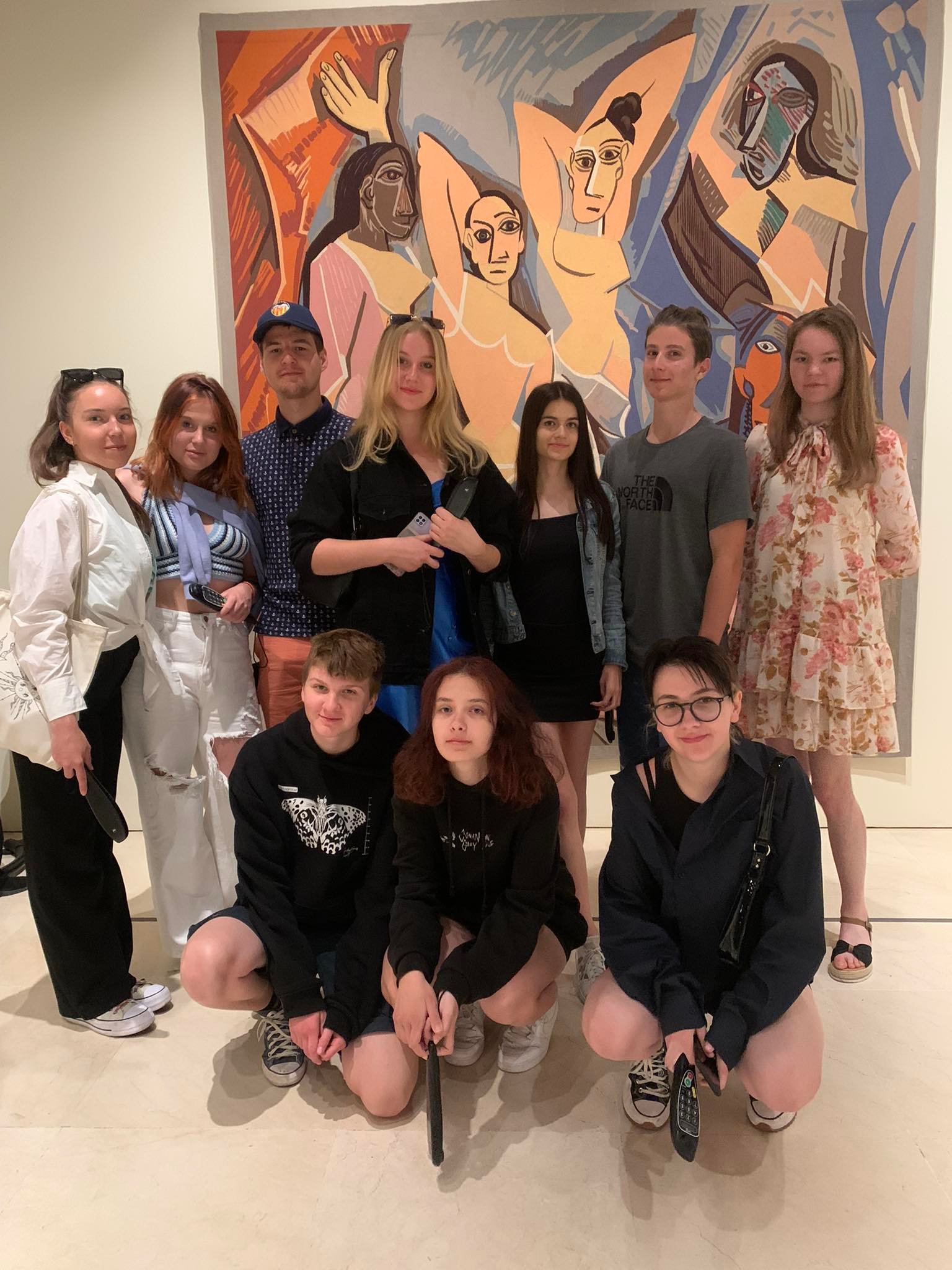 Los temas elaborados en el proyecto (la cultura, las lenguas extranjeras, nuevas metodologías, etc.)

EL PRESUPUESTO
todo viene dado
- según el número de los participantes, la distancia, la duración, la inclusión, el tipo de medio de transporte, el coste del curso, el alojamiento, etc.
Después de consultarlo – Málaga (50 aniversario de la muerte de Pablo Ruiz Picasso)
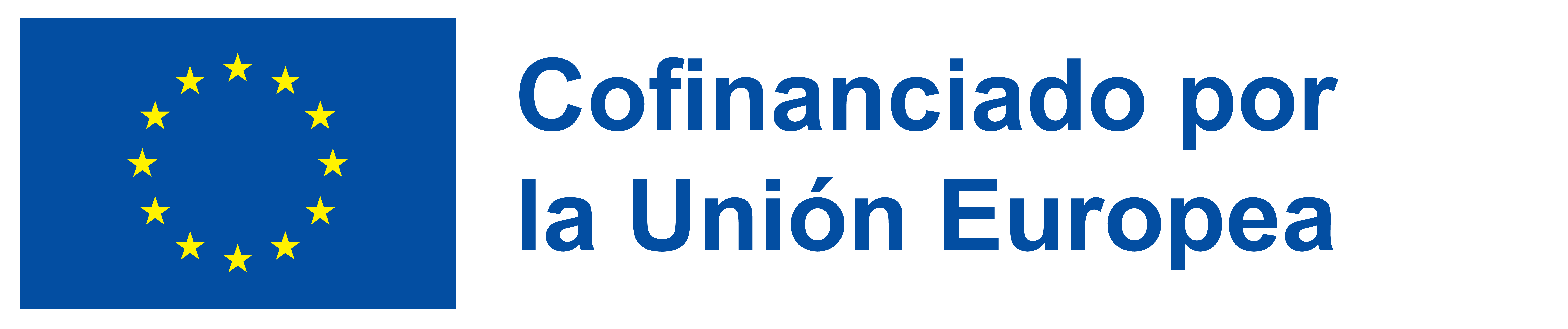 Las normas de calidad (importante) – la inclusión y la responsabilidad medioambiental
https://erasmus-plus.ec.europa.eu/sites/default/files/2021-10/erasmus-quality-standards-mobility-nov-2020_es.pdf

Declaración responsable

El módulo beneficiario
http://sepie.es/mobilitytool+.html

+ La traducción al inglés
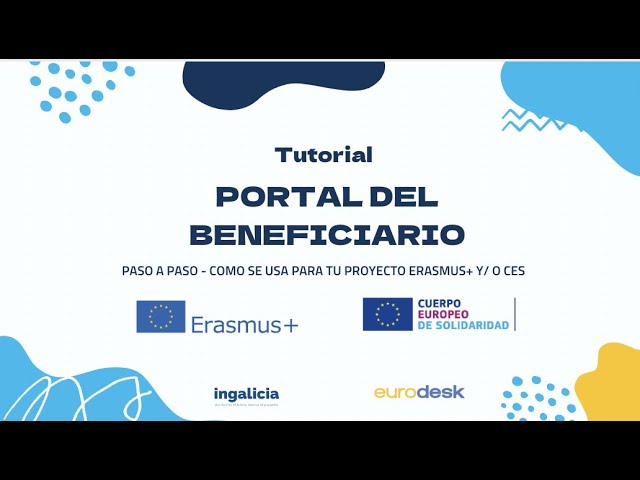 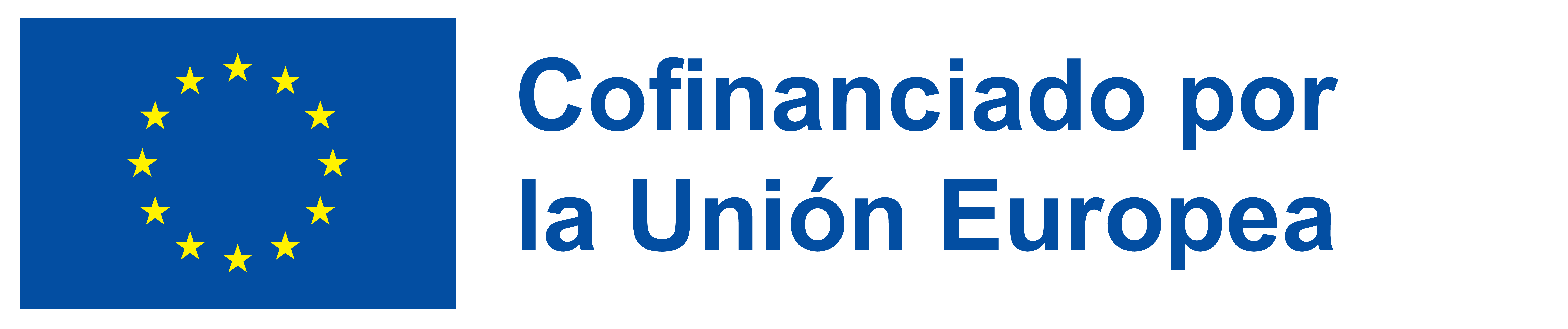 ¿Cómo elegir a los estudiantes? (la carta de motivacón, la parte escrita y oral, el español junto con el inglés)

La evaluación del proyecto por la Agencia Nacional (puntos fuertes y débiles, las recomendaciones - qué falta, qué mejorar, qué añadir. etc.)

- ponerse en contacto con la Agencia Nacional del país
https://erasmus-plus.ec.europa.eu/es/contacts/national-agencies?facets__permanent%7Cfield_eac_topics=1964
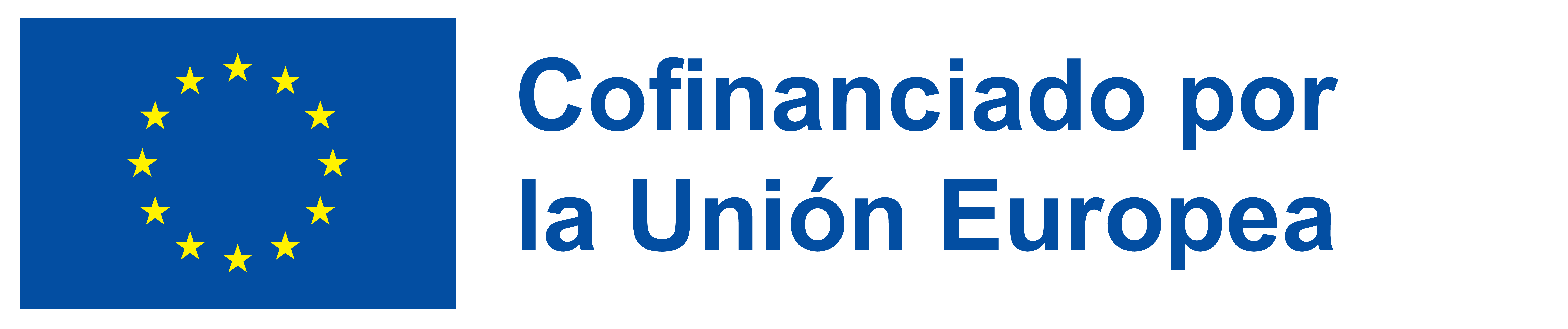 LA DOCUMENTACIÓN CLAVE
¿Qué requiere la Agencia Nacional después de terminar el proyecto?

El informe final (enlace online)
Europass / los certificados
El acuerdo de aprendizaje (con cada alumno)
Justificación del presupuesto (la cuenta bancaria, el coste del viaje, el alojamiento, el seguro, la comida, el curso)
El contrato firmado
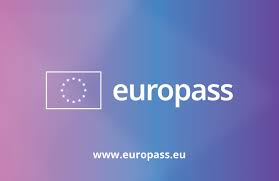 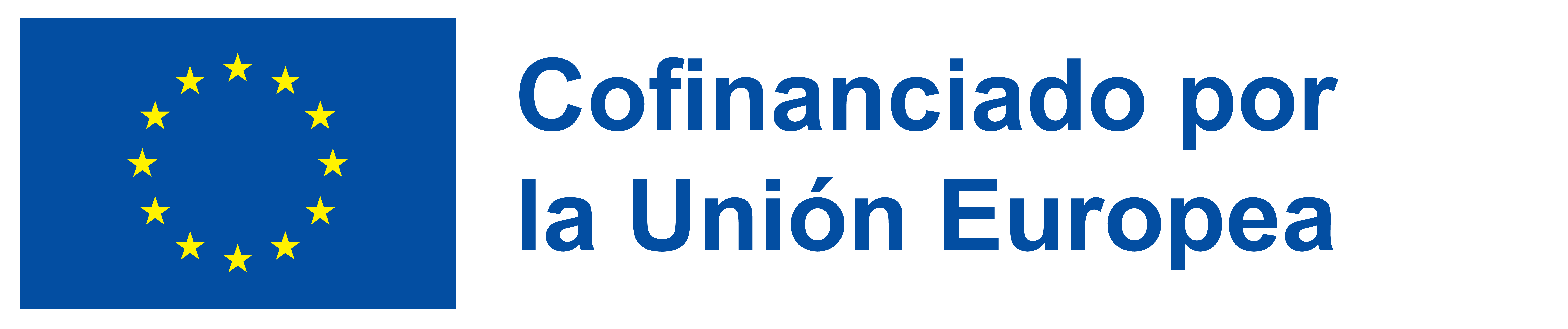 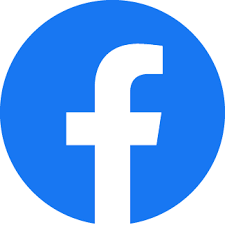 Diseñar las actividades para lograr los objetivos.
La encofación el las competencias digitales usando varias plataformas:
SHAREPOINT, INSTAGRAM, PADLET, CANVA, TWINSPACE, FACEBOOK
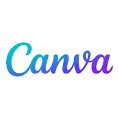 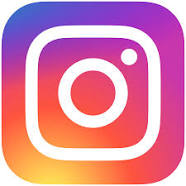 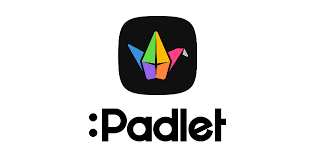 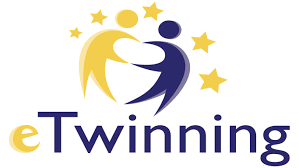 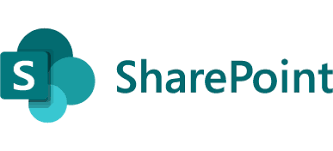 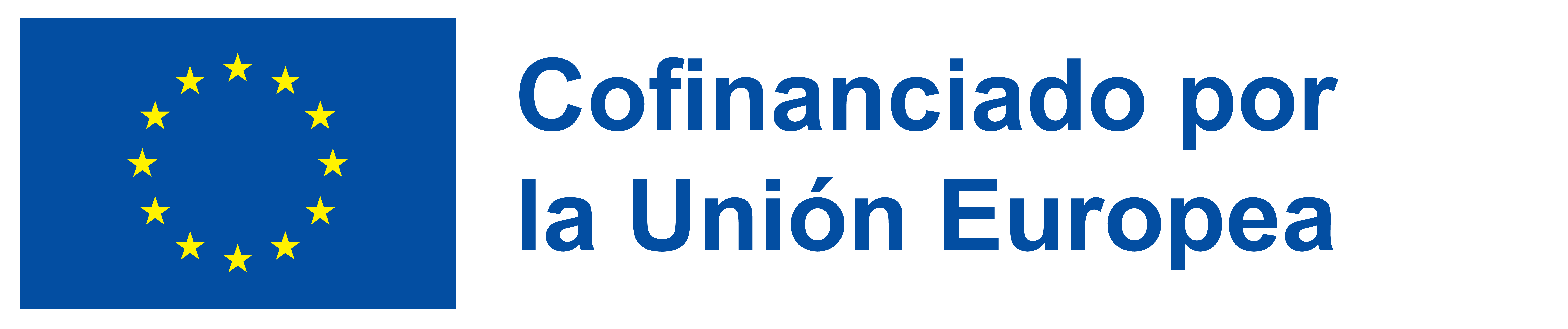 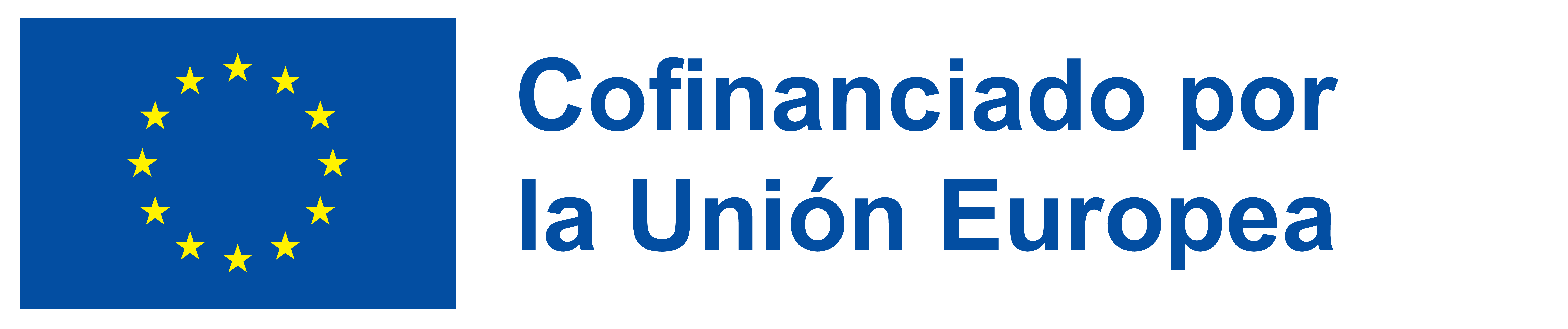 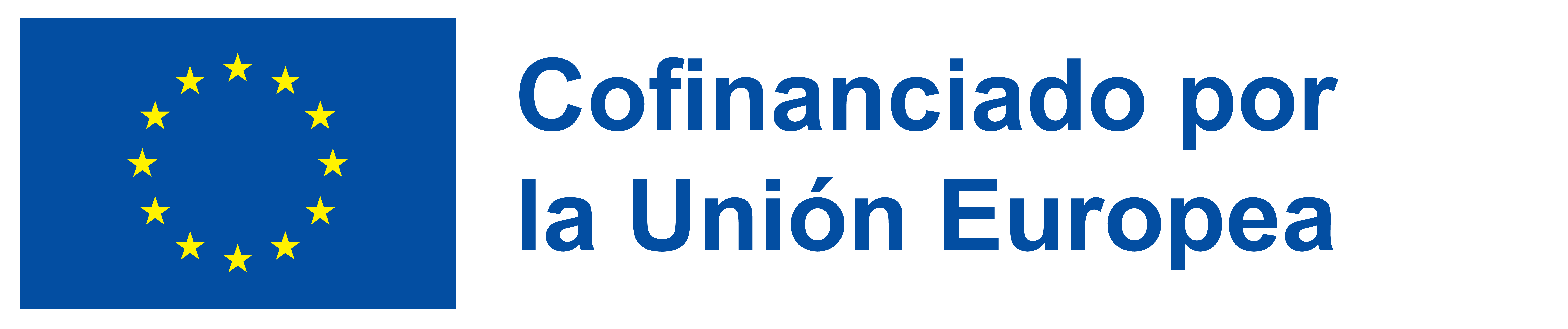 ¿Cómo ha sido la ejecución del proyecto?
Bienvenidos a España (vídeo del aeropuerto)
https://www.instagram.com/p/CqYWC9cjkAY/?img_index=1
Los primeros días
Con el alcalde de Alboraya
https://www.instagram.com/p/CrRZVE6slpo/?img_index=3
EL PARQUE DE LAS CIENCIAS
https://www.instagram.com/p/CrbhfErMjmA/?img_index=1
https://www.instagram.com/p/Crd3XW2MtbZ/
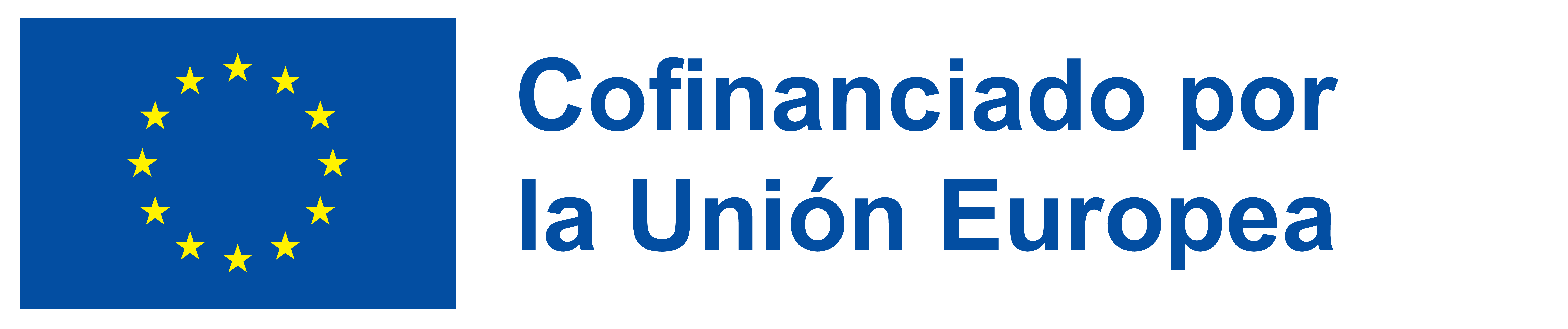 EL MUSEO DE LAS ARTES Y LAS CIENCIAS
https://www.instagram.com/p/CrbrkhVspXW/?img_index=1
EL FIN DE SEMANA PASADO CON LAS FAMILIAS
https://www.instagram.com/p/CreMQr_sSo9/?img_index=1
EN LA ESCUELA
https://www.instagram.com/p/CrjhhistPQ_/?img_index=1
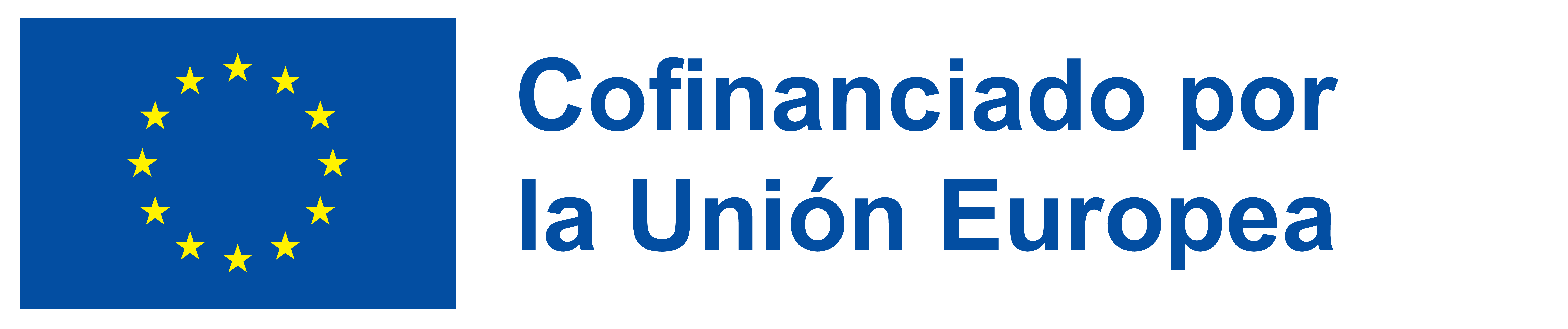 SCAVENGER HUNT
https://www.instagram.com/p/Cry2Y7ot6eJ/?img_index=2
EL MUSEO DE SOROLLA
https://www.instagram.com/p/Cr2ySDXNd2Z/?img_index=1
EL MUSEO DE PICASSO
https://www.instagram.com/p/Cr-UWuztyO7/?img_index=1
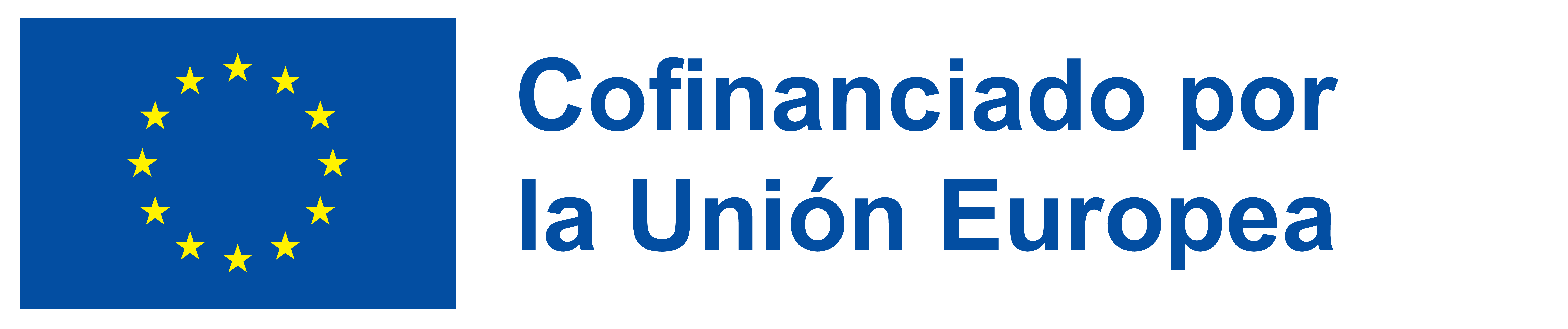 MÁLAGA
https://www.instagram.com/p/Cr-m-9QN94y/?img_index=1
LA DESPEDIDA
https://www.instagram.com/p/Csnz2utNVs4/
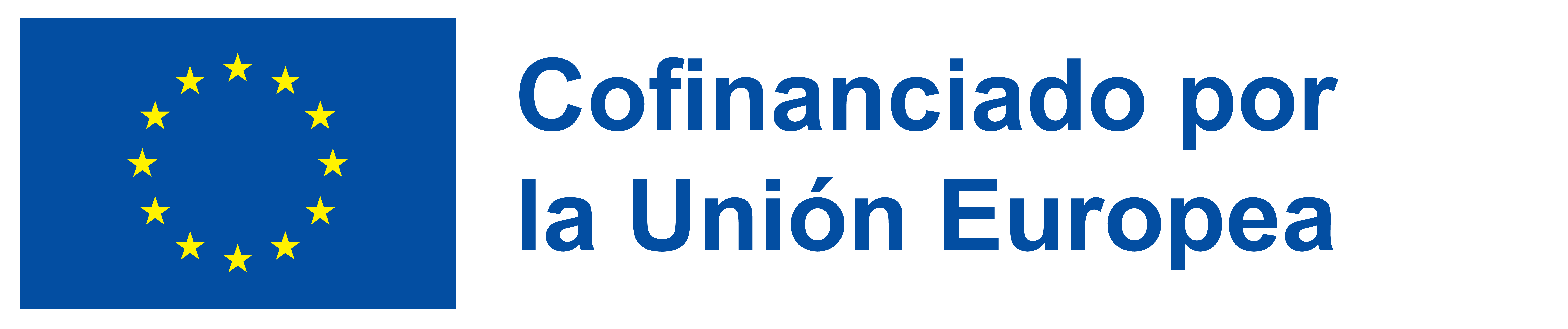 LA DIFUSIÓN DEL PROYECTO
El alumnado y profesorado del instituto
La revista La Palabra
La televisión local TV Pohoda
Las redes sociales
La ayuda a otras escuelas para crear el proyecto (ofrecer información y compartir la experiencia)
+ Presentación del proyecto en el online curso de Erasmus+  (online 18.11.2023)
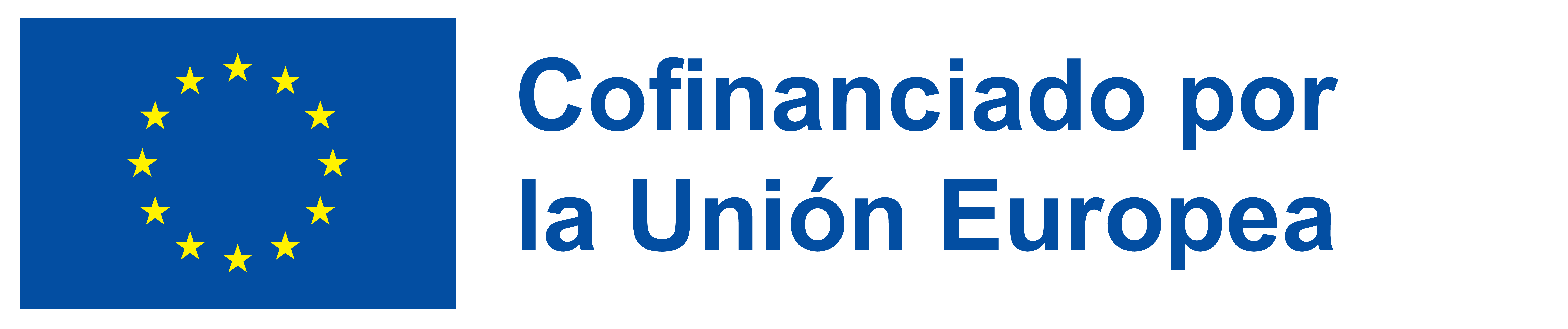 LOS CURSOS DE LOS PROFESORES
MÁLAGA (2 semanas)- la Escuela Internacional Cervantes
La metodología y didáctica de la lengua española
Los aspectos prácticos de la enseñanza interactiva
El uso de los diferentes materiales en clase (audiovisuales, Internet, los juegos, materiales escritos etc.)
El Marco Común Europeo de Referencia para las Lenguas (el aprendizaje, la evaluación, etc.)
Clases de cultura, literatura, historia, gastronomía, etc.
https://www.instagram.com/p/CyNJzvEIYFD/?img_index=1
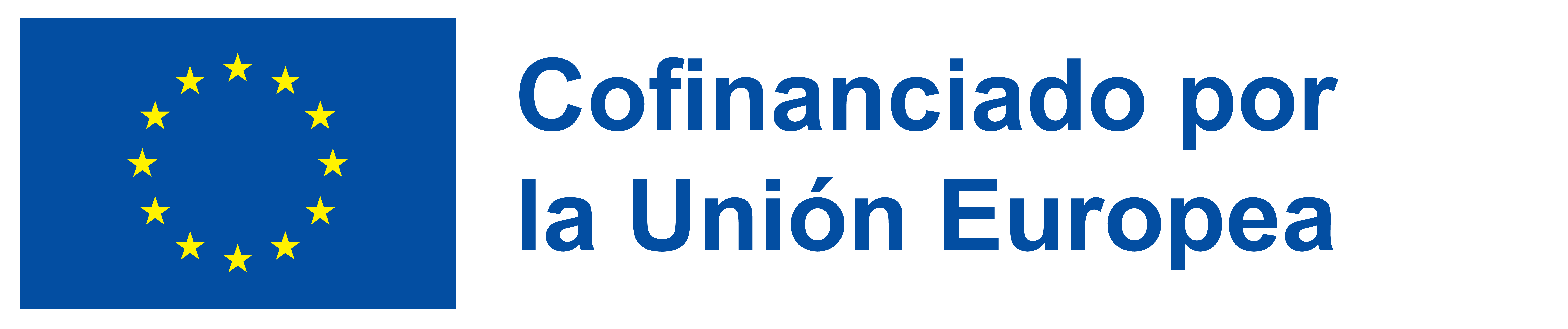 DUBLIN (una semana) – Inter Education
El contenido del curso:
El Aprendizaje Integrado de Contenidos y Lenguas (AICLE, o CLIL en inglés)
La Historia de la Enseñanza
La cultura irlandesa
Participación en clases (escuelas secundarias locales)

https://www.instagram.com/p/Cy1ZBGDNV_K/?img_index=6
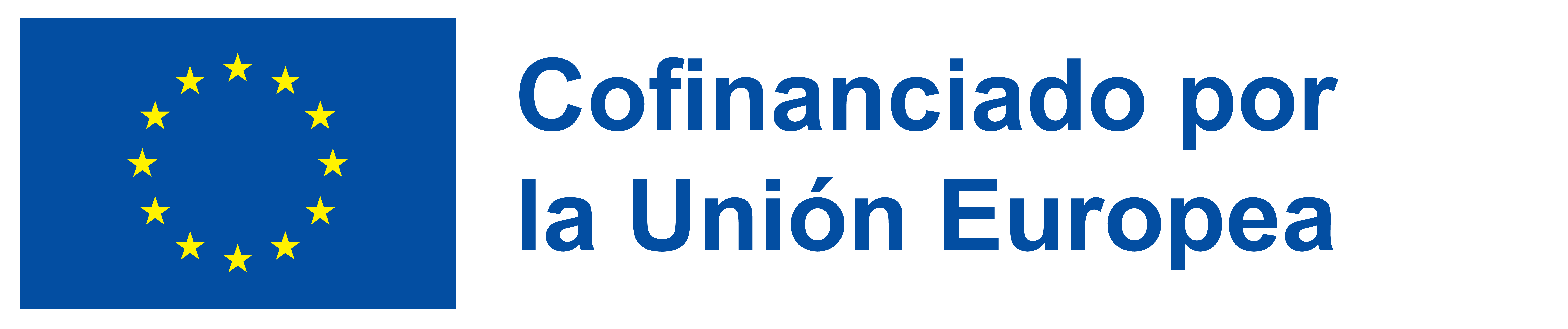 IES LA PATACONA EN NUESTRO INSTITUTO
IG sobre la estancia en Eslovaquia:
https://www.instagram.com/stories/highlights/17995346935808740/
Más información en Instagram
https://www.instagram.com/p/CqYWC9cjkAY/?img_index=1

¿Qué han aprendido los alumnos españoles en Eslovaquia?:
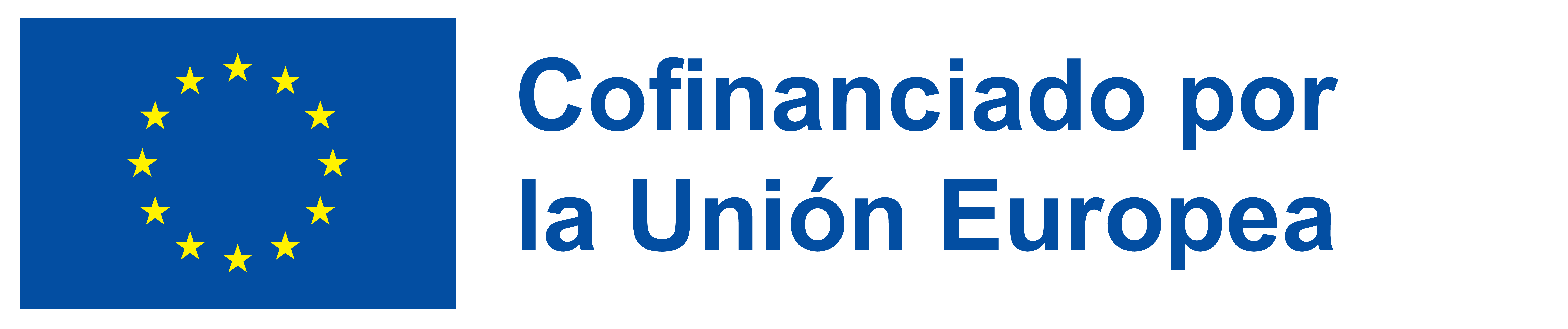 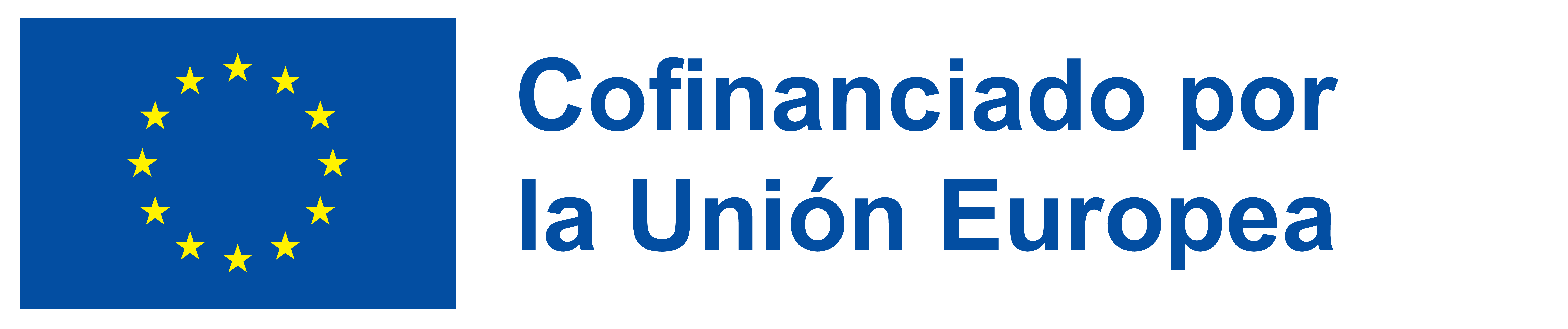 ACTIVIDADES
Intercambiar los conocimientos culinarios (Canva)
https://www.canva.com/design/DAFe-ZGQJe4/RyGb9ZN7YfXHhvXslGkS0A/edit?utm_content=DAFe-ZGQJe4&utm_campaign=designshare&utm_medium=link2&utm_source=sharebutton#3
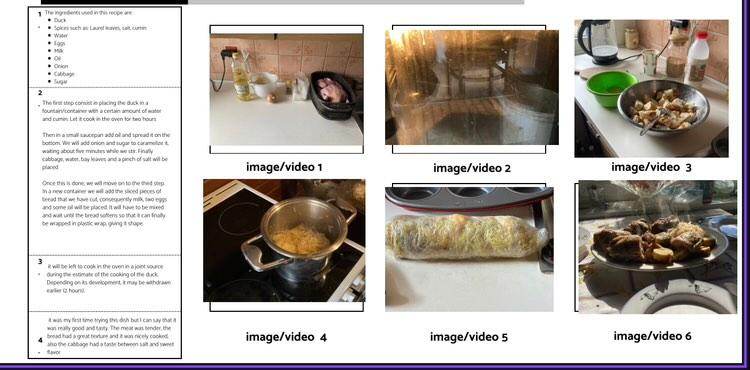